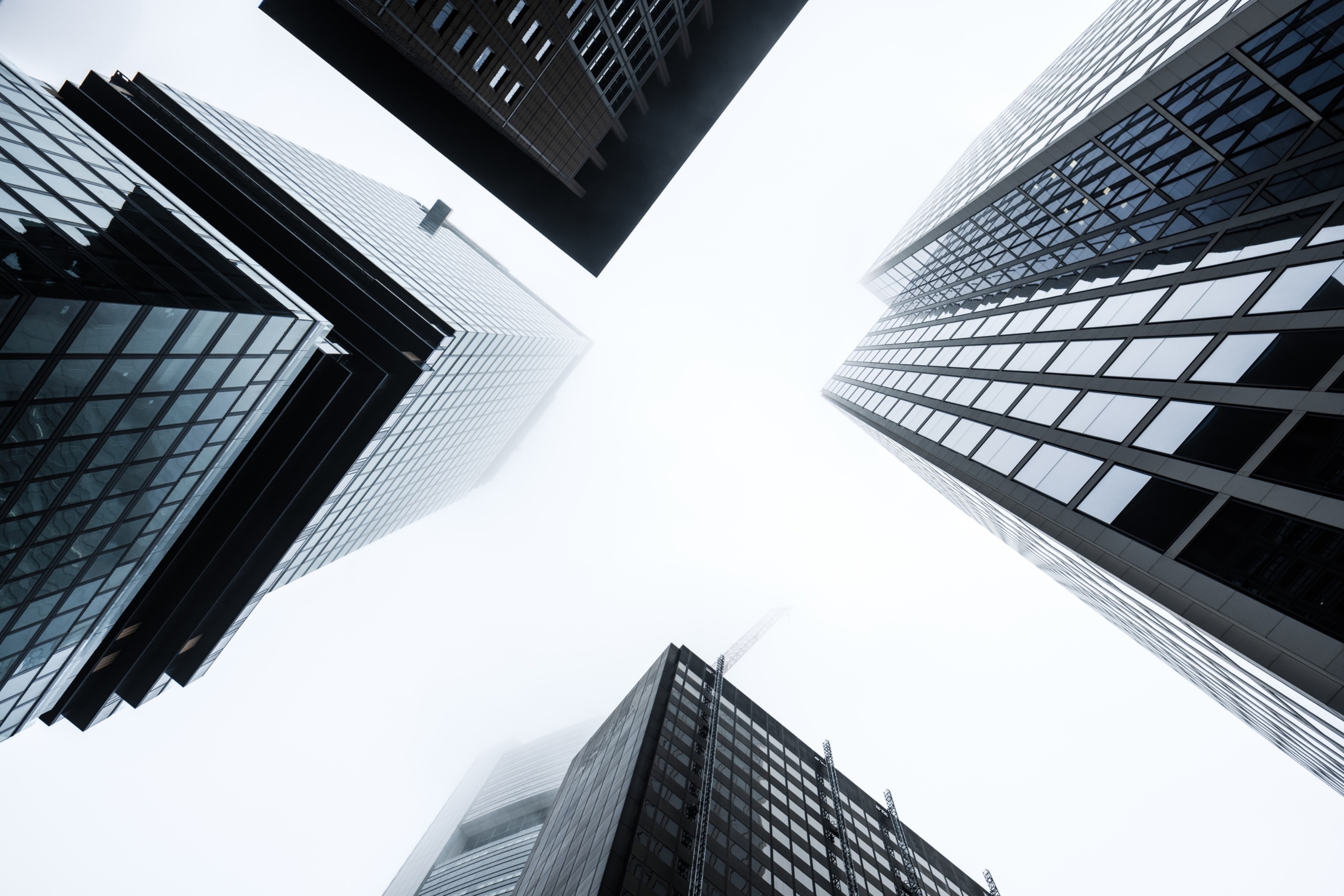 Разморозка кредитования МСП:
как выйти с «каникул»
Павел Самиев
Генеральный директор аналитического центра «БизнесДром»
Председатель Комитета «ОПОРЫ РОССИИ» по финансовым рынкам
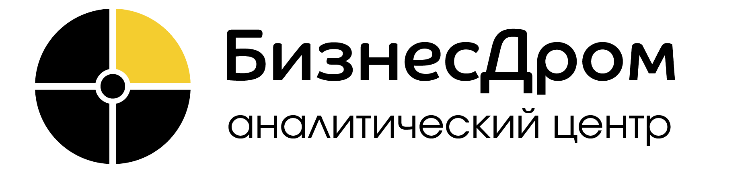 1
2021
С августа 2020 года объем поддержки 23-26 млрд в месяц, что близко к значениям 2019 года
Источник: НРА по данным ФНС
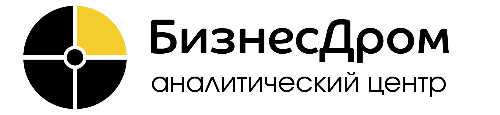 2
Доля кредитов МСП приближается к 10% в общем кредитном портфеле банков
Источник: БизнесДром по данным Банка России
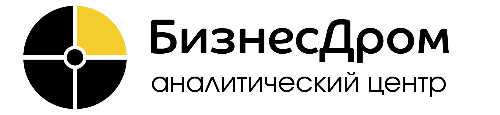 3
Кредитный портфель МСП растет у крупных банков и стагнирует у средних и небольших (в том числе региональных)
Источник: БизнесДром по данным Банка России
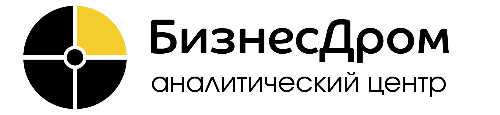 4
Уровень просроченной задолженности снижается только за счет крупнейших банков
Источник: БизнесДром по данным Банка России
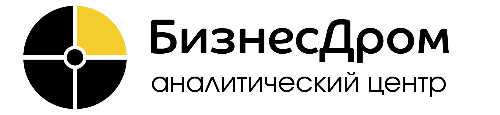 5
Объемы кредитования МСП в 2020 году – среднее между 2019 и 2018 годом
Количество МСП, получивших кредит в отчетном месяце, выросло почти в два раза
Источник: БизнесДром по данным Банка России
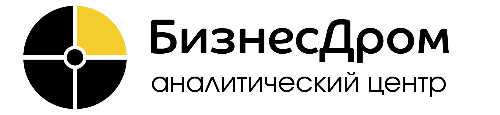 6